pathfinder
종합설계 2
32131332 김혜인 32091991 윤주성
32131837 김소이 32121846 이동형
[Speaker Notes: 32131332 김혜인 32091991 윤주성
32131837 김소이 32121846 이동형]
Subject
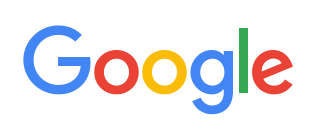 구글 검색 알고리즘의
최근 동향과 제안
INDEX
01. 페이지랭크 
        알고리즘
정의
간단한 원리
페이지랭크 수렴
댕글링 링크
02. 페이지랭크
                       알고리즘의 진화
1995년~
2007년~
03. 구글과 
                    아마존의 비교
구글 VS 아마존
알렉사 랭크
제안
04. Q&A
페이지 랭크 알고리즘
페이지 랭크 알고리즘의 정의
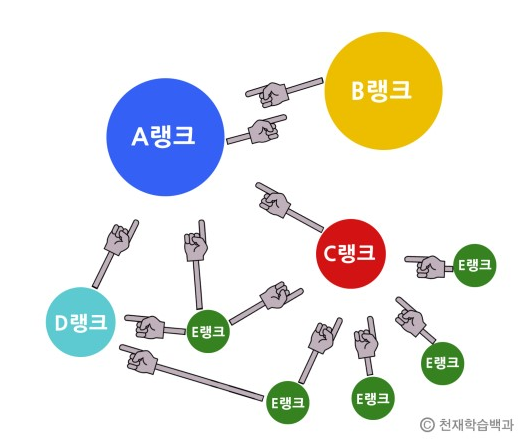 웹의 링크 구조를 사용하여
보편적 "중요도" 순으로 순위를 매긴 것
페이지 랭크 알고리즘
페이지 랭크 알고리즘의 간단한 원리
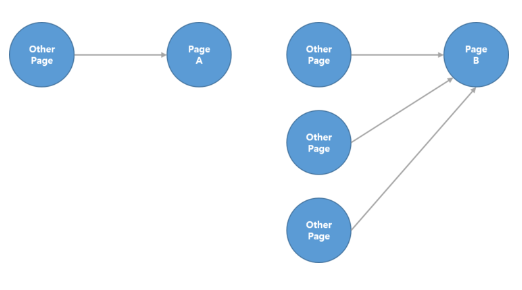 연결 된 링크의 빈도수↑ → 페이지의 중요도가 높다고 판단
즉, 알고리즘 자체에서 Page A의 중요도<page B의 중요도
페이지 랭크 알고리즘
페이지 랭크 알고리즘의 수렴
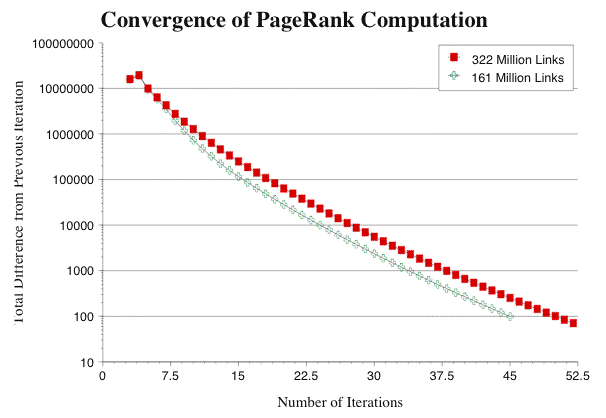 약 3억 2200만개의 큰 링크 데이터 베이스로 실험
약 52회 알고리즘 반복 -> 아주 빠른 수렴
페이지 랭크 알고리즘
Dangling Links
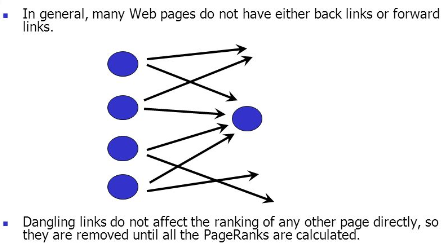 댕글링 링크: 아무 링크도 언급하지 않는 링크
페이지 랭크 알고리즘의  발전
1995년~
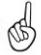 1995년

레리 페이지와 세르게이 브린에 의해 연구



1998년

‘구글’이라는 시범 서비스로 발전
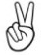 페이지 랭크 알고리즘의  발전
2007년~
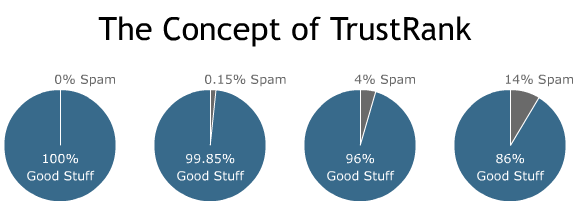 광대한 페이지의 증가 -> 스팸 페이지의 증가
-> 트러스트 랭크의 도입
페이지 랭크 알고리즘의  발전
2007년~
-> 양을 늘리기 위해 상위 PR을 상대로 링크 거래
-> PR결과의 왜곡 발생 -> PR업데이트 -> 거래사 클레임
구글과 아마존의 비교
구글VS아마존
구글과 아마존의 비교
아마존의 검색엔진 ‘알렉사 랭크’
키워드 반복 의미 없음
다양한 키워드를 한 번씩 여러 곳에서 검색
숏테일 키워드 사용
판매, 구매와 관련된 검색 필터를 우선적으로 적용
콘텐츠의 품질보다는 제품의 품질 우선
구글과 아마존의 비교
아마존의 검색엔진
알렉사 랭크와 같은
알고리즘을 도입
참고 사이트
http://www.emh.co.kr/content.pl?google_pagerank_citation_ranking

http://blog.daum.net/3658-/13605922

http://systemplug.com/765

http://blog.daum.net/3658-/13201213

https://blog.twinword.co.kr/google-seo-vs-amazon-seo/
Q&A
Q&A
pathfinder
종합설계 2
32131332 김혜인 32091991 윤주성
32131837 김소이 32121846 이동형
[Speaker Notes: 32131332 김혜인 32091991 윤주성
32131837 김소이 32121846 이동형]
INDEX
01. 키워드
정보제공 & 알림
위험도 계산
02. 여행지 별  키워드
미국 라스베거스
일본 오사카
03. 신뢰성 확보 방법
신뢰성 확보 방법
Color guideline
04. Q&A
키워드
키워드 분류
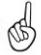 정보 제공 & 알림

위험도 계산
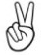 키워드
정보 제공 & 알림
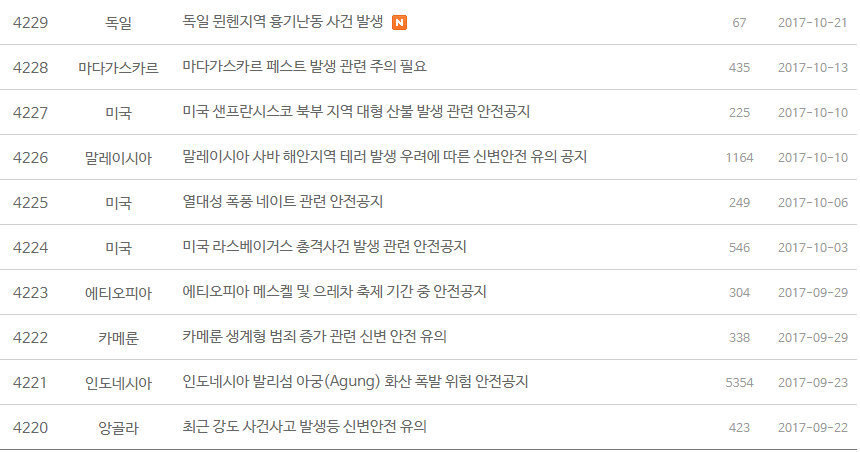 키워드
정보 제공 & 알림
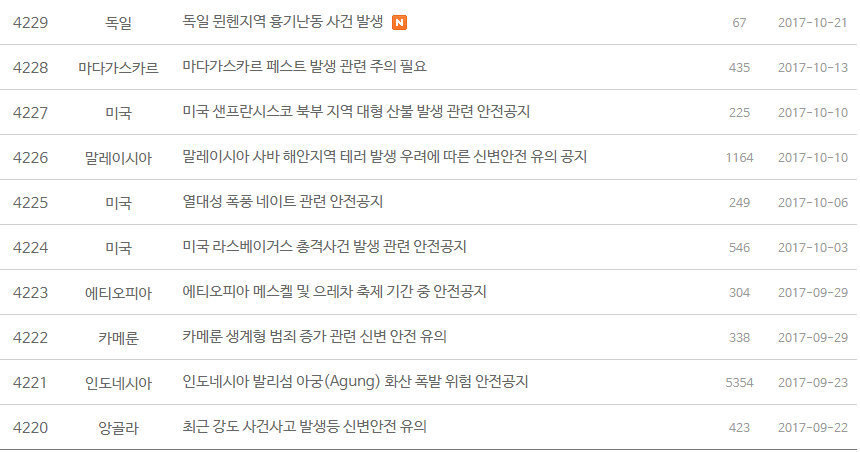 키워드
정보 제공 & 알림
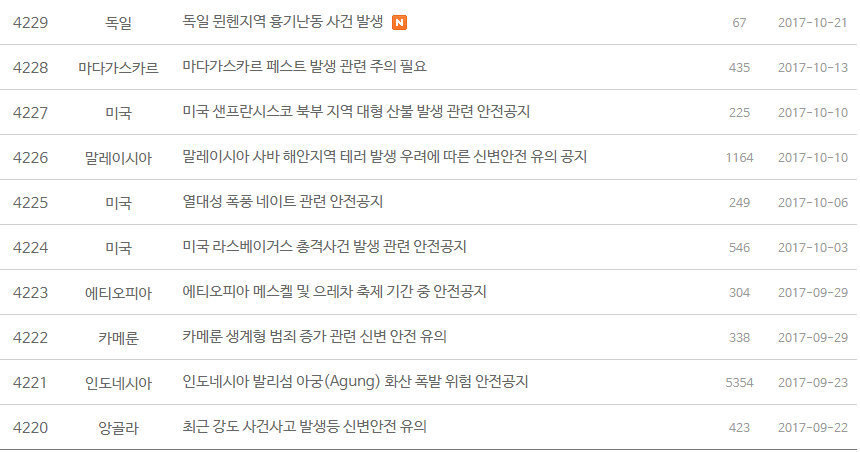 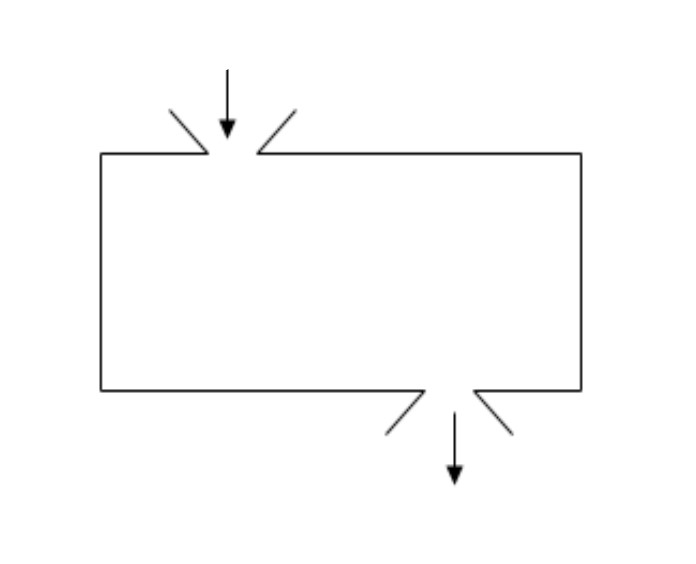 키워드 추출
흉기 난동, 페스트 발생,  산불, 테러, 폭풍, 총격, 축제,
범죄 증가, 화산 폭발 위험, 강도 사건 사고
키워드
위험도 계산
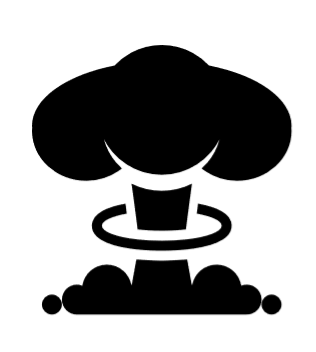 국가 범죄 (최고 가중치 부여)
테러 , 연쇄살인, 총기난사, 총격전, 폭동, 폭탄, 흉기 난동
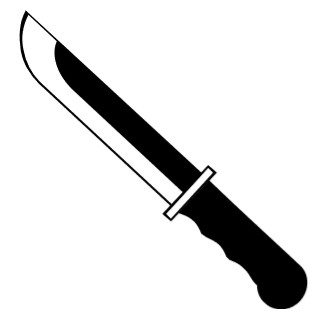 강력범죄(중간 가중치 부여)
방화, 살인, 상해, 폭행, 협박, 약취, 유인, 추행, 강간, 강도, 공갈
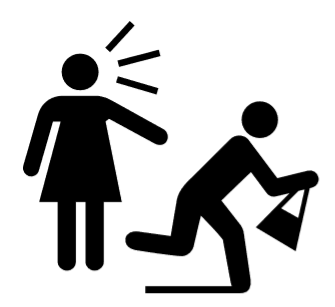 일반 범죄(최하 가중치 부여)
소매치기, 몰래 카메라, 절도, 인종차별
여행지 별  키워드
미국 라스베가스
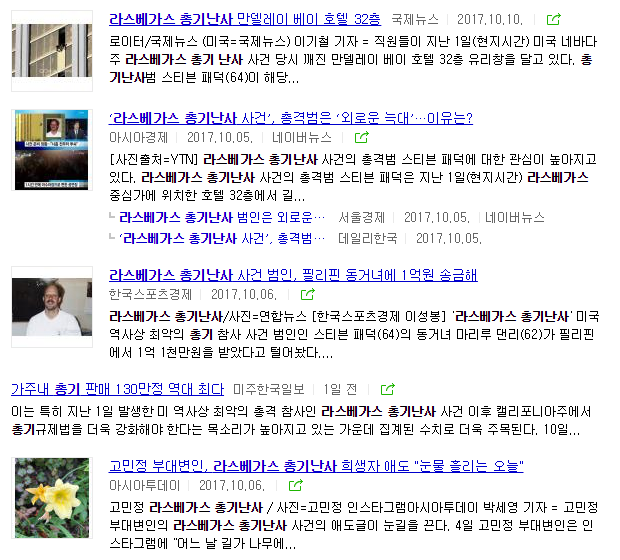 여행지 별  키워드
일본 오사카
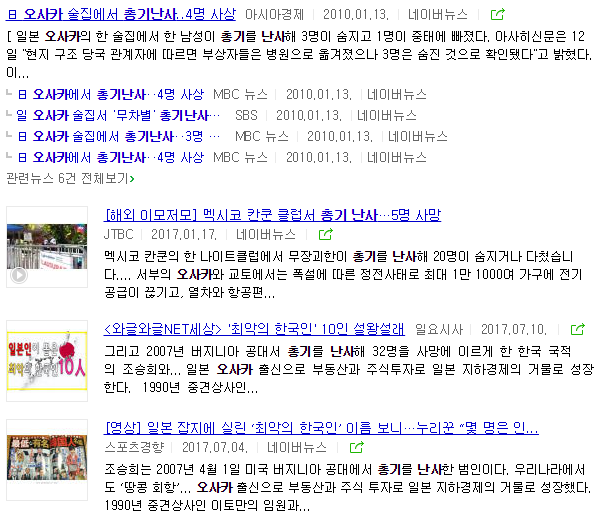 신뢰성 확보 방법
신뢰성 확보 방법
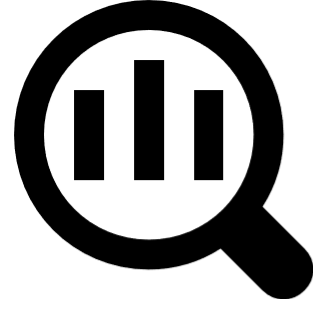 페이지 신뢰도에 대한 가중치 부여


안전 키워드에 대한 가중치 부여


페이지 등록 시간에 대한 가중치 부여
                                                         및 실시간 업데이트
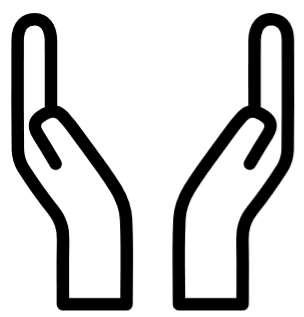 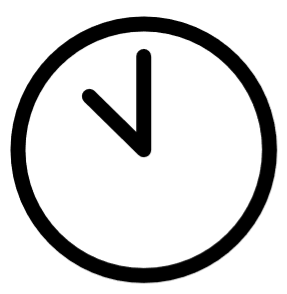 신뢰성 확보방법
Color guideline
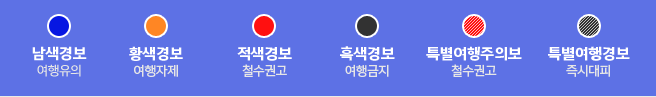 남색 : 안전

황색 : 여행 자제

적색 : 철수 권고



특별 여행 주의보 : 철수 권고
Q&A
Q&A
pathfinder
종합설계 2
32131332 김혜인 32091991 윤주성
32131837 김소이 32121846 이동형
[Speaker Notes: 32131332 김혜인 32091991 윤주성
32131837 김소이 32121846 이동형]
Subject
웹 크롤링

Jsoup, Spring, Aws
INDEX
01. 여행 사이트 크롤링
하나투어
인터파크
02. Document 요소 탐색
T a g
I d
C l a s s
A t t r
문자열  처리
03. Q&A
여행 사이트 크롤링
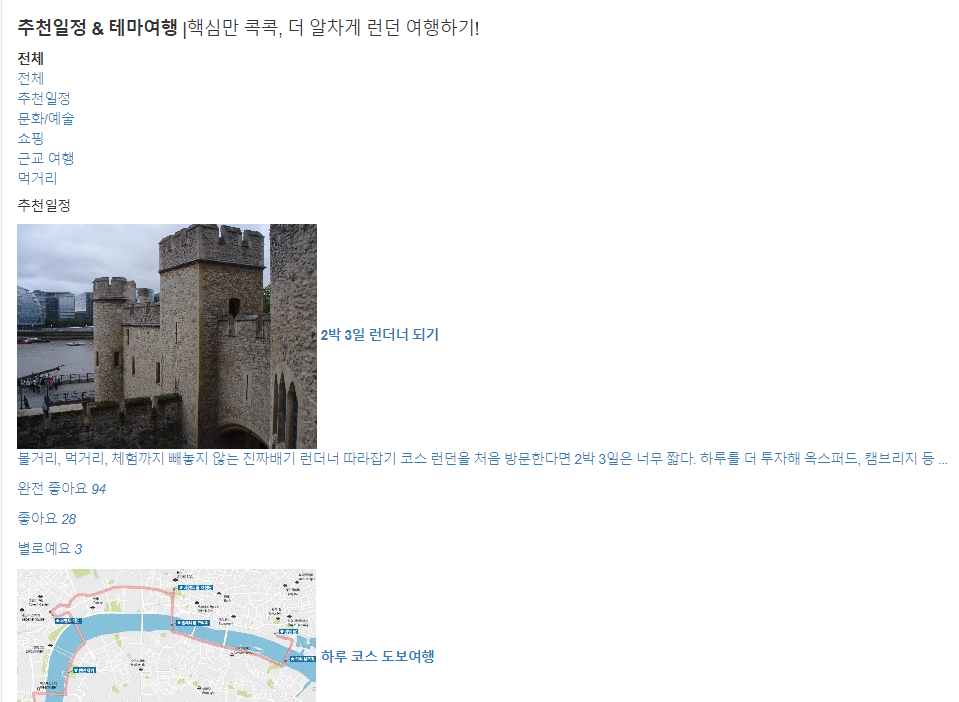 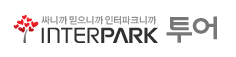 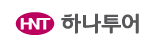 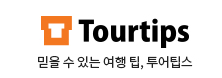 여행 사이트 크롤링
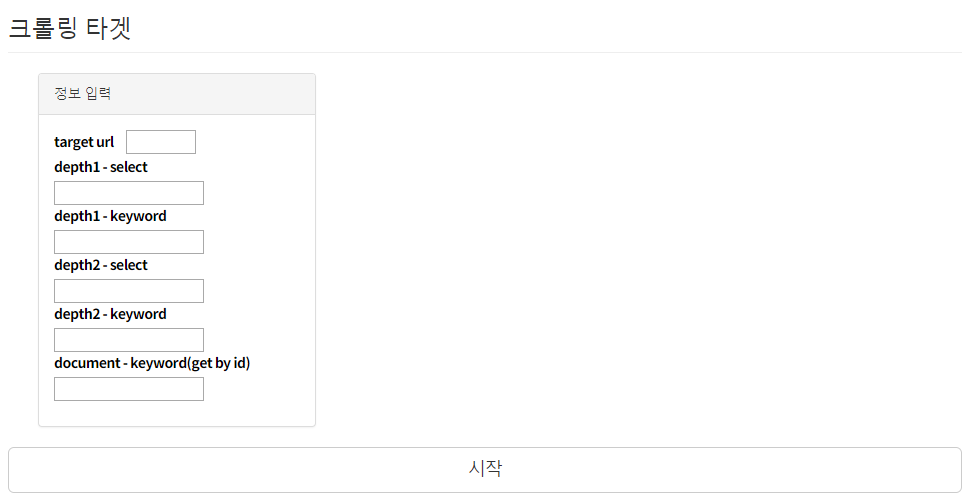 여행 사이트 크롤링
링크



하나투어
http://ec2-13-124-242-188.ap-northeast-2.compute.amazonaws.com:8080/admin/start/crawling?
url=http://info.hanatour.com/dest/list/theme/21&sel_dep1=select&sel_dep2=
&key_dep1=.listArea&key_dep2=&key_dep3
Document 요소 탐색
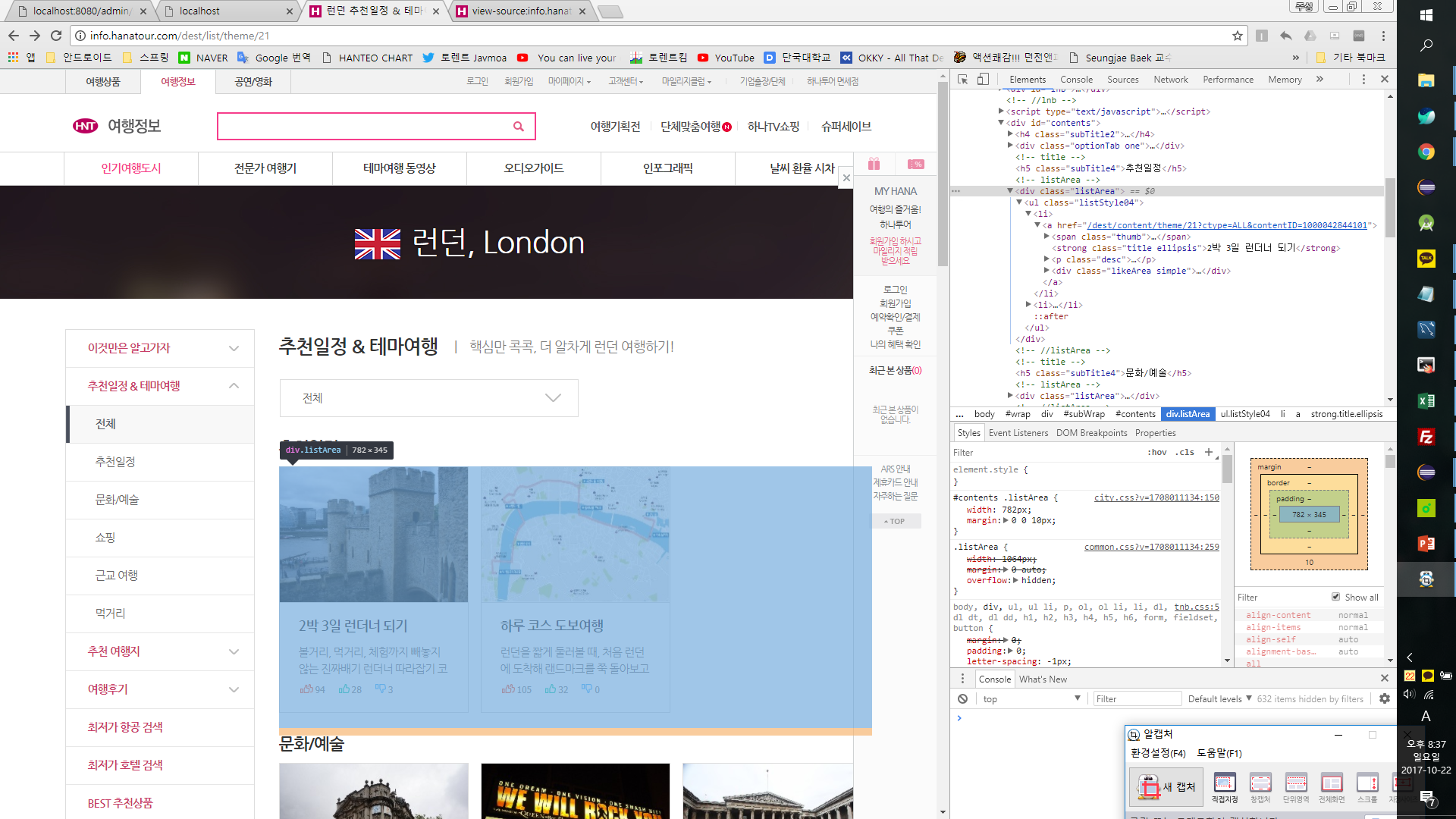 Document 요소 탐색
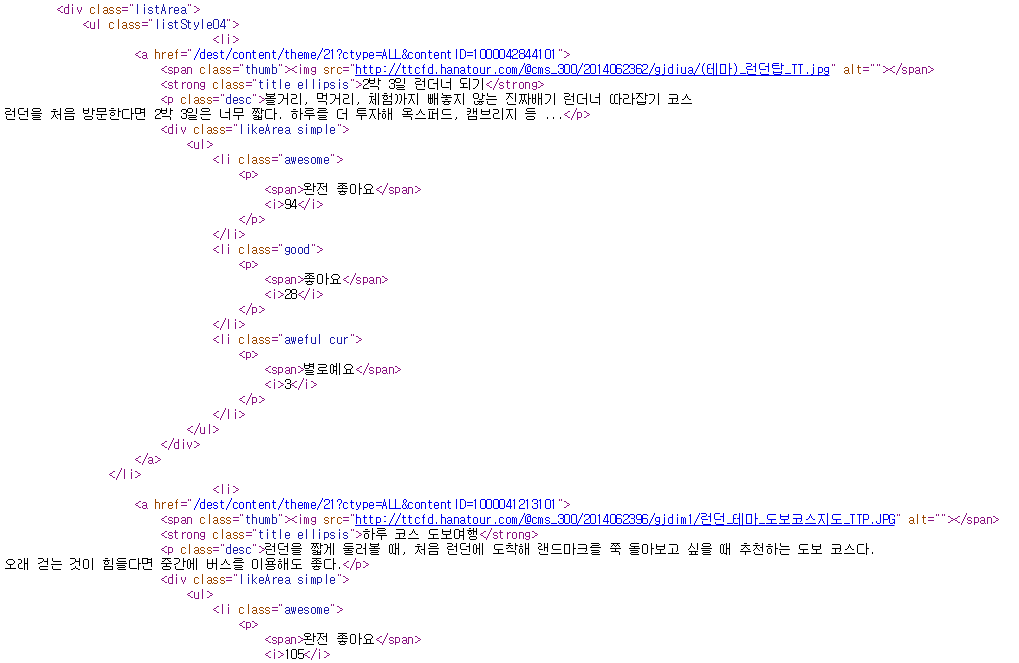 여행 사이트 크롤링
링크



인터파크
http://ec2-13-124-242-188.ap-northeast-2.compute.amazonaws.com:8080/admin/start/
crawling?url=http://tour.interpark.com/goods/detail/?BaseGoodsCd=B6012217&cate=786
&sel_dep1=select&sel_dep2=&key_dep1=.detail-info&key_dep2=&key_dep3=
문자열 처리
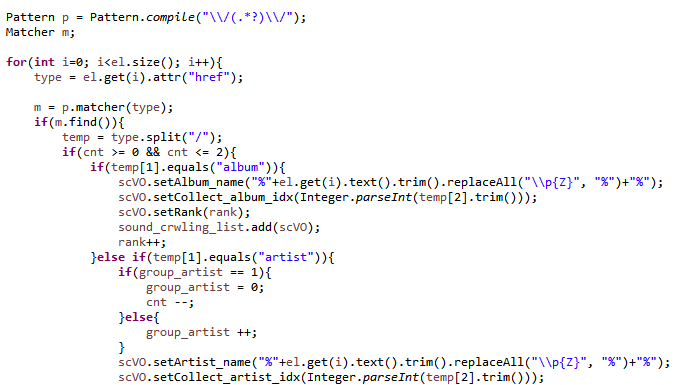 문자열 처리
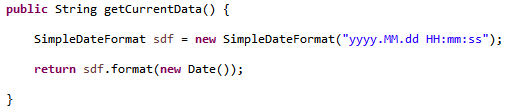 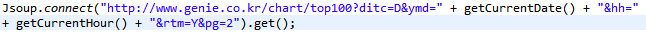 Q&A
Q&A
Thank you
감사합니다.